Professionalism and Ethical Practice
Initial Practice Based Professional Standards for Early Interventionists/Early Childhood Special Educators (EI/ECSE) 
7.4
[Speaker Notes: Today we will discuss component 7.4 of the EI/ECSE Standard 7, Professionalism and Ethical Practice.]
Standard 7
Candidates identify and engage with the profession of early intervention and early childhood special education (EI/ECSE) by exhibiting skills in reflective practice, advocacy, and leadership while adhering to ethical and legal guidelines. Evidence-based and recommended practices are promoted and used by candidates.
[Speaker Notes: Ask participants to silently read Standard 7. Then, progress to the next slide.]
Component 7.4
Candidates practice within ethical and legal policies and procedures.
[Speaker Notes: Today, we will focus on component 7.4 for Standard 7. Then, read component 7.4 aloud to the group.]
Objectives
Describe ethical and legal policies and procedures that govern the profession of EI/ECSE.
Identify professional association codes of ethics and resources that support their application.
[Speaker Notes: The objectives for this guide address ethical and legal policies and procedures in the EI/ECSE profession, as well as professional association resources to support ethical practices. Professional association resources will be interwoven throughout the discussion.]
Defining the Terms:
Policies, Procedures, and Ethics
Policies and Procedures
Policies are guiding principles intended to influence decisions and actions (What and Why)
Procedures are a specific way of doing things (How, When, and Who)
[Speaker Notes: Before we discuss EI/ECSE policies, procedures, laws and ethics we need to make sure we understand what they are and are not….  Read the definitions of policies and procedures and then, expand on each as follows.
Policies are not laws or regulations. They are a set of standards that guide the development of law and regulations. Procedures provide guidance as to how services (e.g., early intervention) are to be implemented.]
Professional Ethics: Time for Reflection
[Speaker Notes: Let’s spend about 20 minutes reflecting on your thoughts, background, and experiences about ethics. Individually or in small groups, give participants 12-15 minutes to discuss the questions in the slide. Ask each person and/or group to make notes of their key points for each question. Ask individuals and/or groups to share one key point for each question.]
Professional Ethics
A set of standards or rules of conduct for the profession that:
describe what professionals should do;
guide interactions with children, families, and other professionals; and 
guide decision- making about practice and ethical situations.
[Speaker Notes: Now that you have had the opportunity to reflect on ethics, including your definition of ethics. Let us review the definition of professional ethics that we will use today. Emphasize that professional ethics are moral principles of conduct for a specific profession.]
Code of Ethics
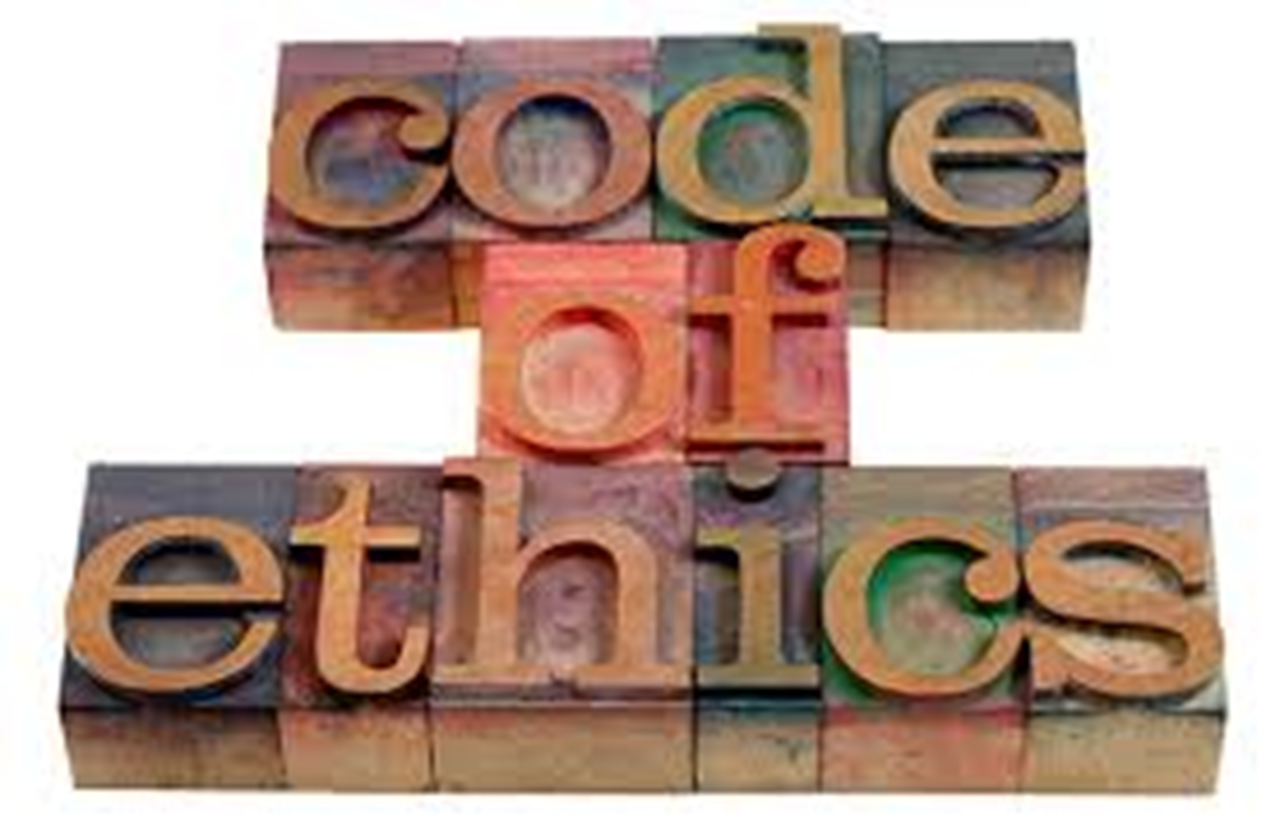 [Speaker Notes: Professional associations such as DEC, CEC, and NAEYC have a code of ethics that identifies acceptable professional behavior for that professional discipline. In the next set of slides, we will define code of ethics, take a closer look at some of the codes of ethics, as well as apply the codes of ethics to situations using professional association resources.]
What Is a Code of Ethics?
A written document that states what acceptable and unacceptable behaviors are for all professionals in that discipline.
Professionals in that discipline are expected to follow the code of ethics.
Factors influencing content in the code of ethics:
Societal factors,
Policy-related factors,
Profession specific factors, and 
Organizational factors.
[Speaker Notes: Professional associations such as DEC, CEC, and NAEYC have a code of ethics that identifies acceptable professional behavior for that professional discipline. The code of ethics for a particular discipline may change over time and be influenced by several factors. 
Societal factors – As societal norms and expectations change; the code of ethics would typically be developed and/or modified to reflect those changes. For example, equity and social justice are a primary focus for DEC and other organizations currently and therefore, the code of ethics may be modified to better reflect practices and professional behaviors that support equity and social justice.
Policy-related factors – Both federal and state legislation and regulations identify required EI/ECSE services and provide a philosophical framework for those services. For example, the role of the family in EI/ECSE, provision of services in natural and inclusive environments, and individualized plans are all requirements of IDEA and as such are reflected in statements about professional practice, family-centered practices, and collaboration in the DEC code of ethics.
Profession-specific factors – A code of ethics will often specify expectations for professional preparation, licensure, ongoing professional development, and personal behavior (e.g., interpersonal and professional behaviors).
Organizational factors – The code of ethics typically addresses different aspects of the association’s mission statement and policies. For example, one of the primary missions of DEC, CEC, and NAEYC is advocacy, therefore, the expectation that members be advocates is included in the codes of ethics.]
Why Do We Need a Code of Ethics?
To ensure that early childhood services are provided in the best interest of children and families,
To link the organization’s mission, values, and principles with standards of professional conduct, and 
To serve as a guide for professional moral behavior in responding to ethical issues.
[Speaker Notes: A professional code of conduct provides guidance to the professional association’s members and the field that it represents for expected standards of  professional conduct that are consistent with the association’s mission, values, and principles. Such guidance is needed because individuals within that professional field will not all have the same values and morals. Morals are what an individual believes about what is right or wrong, good or bad. Values or beliefs provide a context within which individuals make decisions and choices.

Above all else, we must provide early childhood services in such a way that we “do no harm” to children and families. Therefore, as ethical issues arise as to what is in the best interest of children and families, the code of ethics serves as a guide for our decision-making in that situation.]
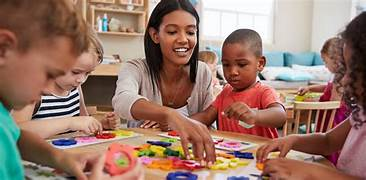 DEC Position Statement on Ethical Practice (2022)
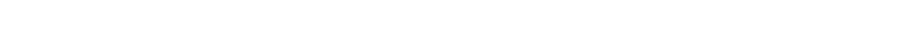 [Speaker Notes: The DEC Position Statement on Ethical Practice was approved in 2022. The position statement was drafted by a workgroup of DEC members with input from the field. It “is a public statement of principles and practice guidelines supported by the mission of DEC. The purpose of this statement is to support sound ethical reasoning and decision-making related to supporting families and enhancing the optimal development of young children (0-8 years) who have or at-risk for developmental delays and disabilities” (DEC, 2022).]
Core Principles for Ethical Practices
Advancing equity and inclusion
Using best available evidence to make decisions
Collaborating with families and other professionals
Following relevant policies
Engaging in ongoing learning and reflection
[Speaker Notes: The DEC Position Statement on Ethical Practice is grounded in five core principles. We will examine each of these in more depth.]
DEC’s Position Statement on Ethical Practices Guides the Work of:
Practitioners
Preservice Personnel Preparation Providers
In-service Professional Development Providers
Researchers
[Speaker Notes: The DEC Position Statement on Ethical Practices is intended to guide the work of any professional who works with young children (ages B-8 years) who have or at-risk for developmental delays and disabilities and their families. The position statement discusses its application for individuals in four primary roles: practitioners, preservice providers, in-service providers, and researchers. 

Practitioners – Professionals who provide direct and indirect services to children in families, such as classroom educators, early intervention educators, therapists, related service providers, and administrators.

Preservice Personnel Preparation Providers – Professionals who facilitate the initial preparation of practitioners and other EI/ECSE professionals (e.g., professional development providers). Preservice professionals include, but are not limited to, institute of higher education (IHE) faculty and staff, cooperating teachers, and field and clinical placement supervisors/mentors.  

In-service Professional Development Providers – Professionals who facilitate continued learning opportunities for EI/ECSE professionals beyond preservice and included individuals such as IHE faculty and staff, district or state professional development providers, technical assistance providers, and program leaders.

Researchers – Professionals who engage in systematic knowledge generation specific to EI/ECSE and includes individuals such as IHE faculty, research center staff, and others who collect and analyze data to inform EI/ECSE practice.]
Core Principles for Ethical Practices: A Closer Look
For one of the 5 core principles, make a list of 2-3 things specific to your current role that you want “to do” and “to be” specific to the core principle. Refer to pages 2-13 of the position statement.

 		To Do…		To Be…
[Speaker Notes: Ask participants either in small groups or individually to read the explanation for one of the 5 core principles for ethical practices (pp. 2-4) and how it applies to their current role (pp. 6-13). Then, identify 2-3 things that they want “to do” immediately specific to that core principle and 2-3 ways that they want “to be” specific to that core principle in their current role. Assign small groups or individuals one of the core principles, so that all 5 are addressed. Allow 10 minutes for small group discussion and/or individual reflection. Allow 10 minutes for small group or individual sharing.]
NAEYC Code of Ethical Conduct and Statement of Commitment (2011)
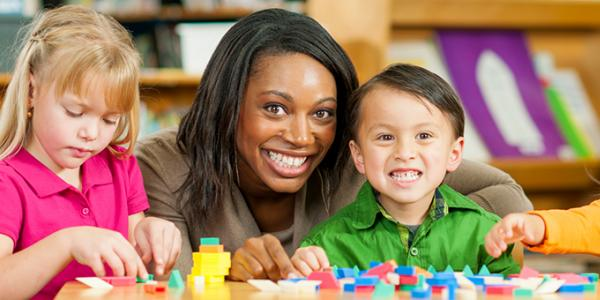 [Speaker Notes: “NAEYC recognizes that those who work with young children face many daily decisions that have moral and ethical implications. The NAEYC Code of Ethical Conduct offers guidelines for responsible behavior and sets forth a common basis for resolving the principal ethical dilemmas encountered in early childhood care and education” (https://www.naeyc.org/resources/position-statements/ethical-conduct).]
NAEYC Code of Ethical Conduct and Statement of Commitment (2011) Includes:
Core Values: Standards of ethical behavior grounded in the history of the field 
Ideals: Aspirations of practitioners
Principles: Guide conduct and assist practitioners in resolving ethical dilemmas
[Speaker Notes: The NAEYC Code of Ethical Conduct states that standards of ethical behavior in early care and education are based on commitment to seven core values that are deeply rooted in the history of the field. The NAEYC Code then identifies ideals, aspirations of practitioners, and principles that guide conduct and assist practitioners in resolving ethical dilemmas as they relate to:  

Ethical responsibilities to children,
Ethical responsibilities to families, 
Ethical responsibilities to colleagues (i.e., co-workers, employers), and
Ethical responsibilities to community and society.]
NAEYC Code of Ethical Conduct: A Closer Look
In your small group, review the assigned area in the NAEYC Code of Ethical Conduct.
For that area, identify 2-3 core values and ideals and principles that seem most relevant today for your current role. Provide a rationale.
Report out to the whole group.
[Speaker Notes: Let’s take a closer look at the core values, and ideals and principles included in each of the four sections of the NAEYC  Code of Ethical Conduct: (1) ethical responsibility to children, (2) ethical responsibility to families, (3) ethical responsibility to colleagues, and (4) ethical responsibility to community and society..

Divide the group into small groups. Assign each group the core values section and one of the sections with ideals and principles from the Code of Ethical Conduct. Read the directions from the slide. Allow 10-15 minutes for the groups to review their section of the Code and prepare to discuss with the whole group. Ask each group to report to the whole group, identifying the core values, ideals, and principles selected, along with their rationale for choosing those.

After each group has shared, ask learners to reflect on the Code of Ethical Conduct and identify anything that seems to be no longer relevant or is missing based on current ECE and EI/ECSE practices and research.]
Ethical Dilemmas
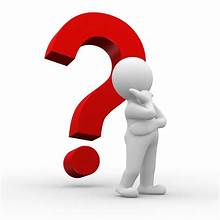 Situations in which one must choose between two possible courses of action and no matter which is chosen, some ethical principle will be compromised.
Ethical Finesse: A Strategy to Resolve Ethical Dilemmas
Part 1 – Identify the nature of the problem.
Is it an ethical issue (i.e., ethical responsibility clearly mandated by the code)?
Is it an ethical dilemma?
Part 2 – Analyze the ethical dilemma.
Identify conflicting responsibilities of persons involved.
Brainstorm possible resolutions.
Use ethical finesse – find a way to meet all needs.
Refer to the code of ethics for guidance.
Determine the most ethically defensible resolution.
[Speaker Notes: Feeney & Freeman (2017) describe a process to resolve ethical dilemmas that is designed to identify a course of action that can meet the needs of all involved parties. The first step is to determine if it is an ethical issue for which the course of action is clearly mandated in the code of ethics. Or is it an ethical dilemma for which the code of ethics provides guidance but does not specifically mandate the course of action. 

If it is an ethical dilemma, follow the 5-step process to determine a course of action that is ethically defensible. We will apply this process in the activity that follows.    

https://www.naeyc.org/resources/pubs/yc/mar2017/resolve-ethical-issues]
Activity: Resolving an Ethical Dilemma
On the next slide read the “Make Sure My Child Drinks Her Milk” situation then discuss the following:
Identify the Problem

Identify the persons involved

Brainstorm possible solutions

Consider ethical finesse

Look for guidance

Determine a solution
[Speaker Notes: Ask participants in small groups to read the situation on the next slide and follow the steps on this slide to determine an ethically responsible solution to the problem. Share solutions in the large group and discuss.  

The article at this link indicates how Moravcik, Feeney, & Freeman (2016) resolved this dilemma. After each group share, provide this resource and summarize how the problem was resolved.

https://www.naeyc.org/resources/pubs/yc/sep2016/focus-on-ethics]
Activity: “Make Sure My Child Drinks Her Milk”
Jane, a petite just-turned-3-year-old, is new in Kristen's class. Her father brings her to school each day at breakfast time. 
As required by licensing and the USDA food program, the school serves milk each day at breakfast and lunch. Like a number of her children in her class, Jane refuses milk and drinks water instead. Kristen allows children to make this choice. One day jane's father tells Kristen that he and his wife do not want her to let Jane drink water until she has drunk at least a full cup of milk. Kristen assures them that she will encourage Jane to drink her milk. 
At the next meal, Kristen tells Jane that her family wants her to drink milk, so she'll be healthy and grow strong. Jane sobs uncontrollably. Kristen comforts her and allows her to drink water. She tells Jane she will talk to Jane's father about letting her drink water. Jane's eyes grow wide, and she sobs even harder, saying, "Don't tell Daddy! Don't tell daddy!"
Legislation Impacting EI/ECSE
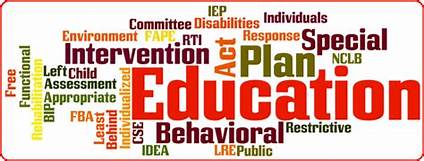 [Speaker Notes: As previously discussed, policy related factors influence the content of codes of ethics and thus, impact what EI/ECSE professionals must do.  Now, we will spend some time discussing the requirements for EI/ECSE based on legislation from the passage of the Individuals with Disabilities Education Act in 1975 to the present.]
The Legal Basis for Part C and Part B, Section 619 of IDEA
[Speaker Notes: 1975 – The Education for All Handicapped Children Act, P.L. 94-152 was passed in 1975 and supports special education services for children with disabilities ages 3-12 with the exception that if a state did not serve children ages 3-5 without disabilities, then services did not have to be provided for that age children with disabilities.

1986 - The Education for All Handicapped Children Act was reauthorized and extended P.L. 94-142 to require  FAPE for children with developmental delays and disabilities beginning at age 3 through Part B 619. The same requirements under P.L. 94-142, Part B were extended to preschoolers with these additions: 
Developmental delay could be used for eligibility,
Goals for parents could be included on the IEP,
Placement and services should vary based on the needs of the child, and
Disincentives in place for states who did not provide preschool services.

Also created a voluntary state/territory grant program for infants and toddles (Part H, now Part C) with incentives and guidelines. A five-year timeline was allowed for planning the system which was to be administered by a lead agency determined by the governor. We will discuss more specific requirements for Parts C and B 619 later.       

1990 – P.L. 102-119 reauthorized and renamed the act as Individuals with Disabilities Education Act (IDEA).  This reauthorization extended Part H (now Part C) and amended Part B 619.

1997 - The reauthorization of IDEA in 1997 increased expectations for children with disabilities by ensuring access to the general curriculum in schools, and strengthened role of parents in the education of their children. These changes also supported increased levels of accountability by states for service provision to young children with disabilities and their families. These changes led to specific legislative expectations about services for young children and their families.

2004 – PL 108-446, the last reauthorization, was in 2004 with another name change, Individuals with Disabilities Improvement Act , still referred to as IDEA.  Major changes in Part C were:
Child find and eligibility was to include children who are homeless and with known abuse/neglect and affected by substance abuse,
IFSP services must be based on evidence-based practices with measurable outcomes and if appropriate include pre-literacy skills,
Service coordinators or other EI representative could be invited to IEP meeting for a child transitioning upon parent’s request,
EI services could be continued up to kindergarten year at discretion of family,
IFSP must provide rationale if services not provided in natural environment, and
State/territory ICC membership expanded to include representation from agencies that address Medicaid, homelessness, foster care, and mental health.

Major changes in Part B619 included:
IEP meetings could be held using alternative means (e.g., zoom),
Preschool teachers must meet No Child Left Behind “highly qualified” definition,
Initial evaluation conducted within 60 days of receiving parental consent,
IEP goals included for developmental, academic, and functional performance and reflect evidence-based practices.   
IEP amended without meeting, if team agrees, and parents can give permission for some team members to not attend the IEP meeting,
IFSP considered in developing IEP, and
Funds can be used to administer and cover cost of Part C services, including service coordination, for children who continue to receive after the 3rd birthday.]
Part C of IDEA: The Program for Infants and Toddlers with Disabilities
Federal grant program – assists states and territories provide a comprehensive statewide system of early intervention services (EI) for children birth through two years with developmental delays and disabilities.
16 minimum required components of an EI system
[Speaker Notes: Part C of IDEA (originally Part H) was established in 1986 through PL99-457. Part C was designed to: 
Enhance the development of infants and toddlers who are at-risk for or have developmental delays and disabilities,   
Decrease the need for special education services later reducing overall educational costs, and 
Enhance family capacity to meet the needs of their child.  

As a federal grant program, a state/territory has to assure that EI will be available to all eligible children in order to participate.

There are 16 minimum required components of the state/territory EI system in order to participate in Part C. Open the link and review the 16 components.]
Part C: Eligibility
Determined by each state’s/territory’s definition of an infant or toddler with a disability.
Must include:
 Developmental delay, and
 Diagnosed physical or mental conditions   with a high probability of resulting in a developmental delay.
[Speaker Notes: Under Part C of IDEA each state/territory determines the definition of developmental delay for children birth to 3 years (IDEA 2004, §632(5)(A)). A child with an existing diagnosed physical or mental condition that has a high probability of resulting in a developmental delay qualifies for early intervention (IDEA 2004, §632(5)(A)). Other children who demonstrate a delay as determined by each state/territory may also be eligible to receive early intervention services. IDEA, Part C gives States the option to include children who are at risk for developmental delay but do not meet their eligibility criteria into their early intervention programs. This is an option but not a requirement under IDEA, Part C.

Developmental delay may occur in one or more of the following areas of development: physical (fine and gross motor), cognitive, communication, social or emotional, or adaptive.]
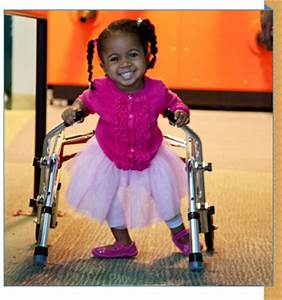 Part C: Types of Services
Assistive technology
Audiology
Family training, counseling, home visits
Health  
Medical (diagnosis, evaluation only)
Nursing
Nutrition
Occupational therapy
Physical therapy
Psychological services
Service coordination
Sign language
Social work
Special instruction
Speech-language
Transportation & related costs
Vision
[Speaker Notes: Ask learners to review the services listed on the slide and identify any for which they need more information. If no one asks about special instruction, ask the group to identify who could serve in this role and what it involves.]
Part C: Qualified Personnel
(1) Audiologists.
(2) Family therapists.
(3) Nurses.
(4) Occupational therapists.
(5) Orientation and mobility specialists.
(6) Pediatricians and other physicians for diagnostic and evaluation purposes.
(7) Physical therapists.
(8) Psychologists.
(9) Registered dieticians.
(10) Social workers.
(11) Special educators, including teachers of children with hearing impairments (including deafness) and teachers of children with visual impairments (including blindness).
(12) Speech and language pathologists.
(13) Vision specialists, including ophthalmologists and optometrists.
Part C of IDEA: State and Territory Information
Part C state and territory lead agencies
Part C coordinators
Interagency coordinating council (ICC) chairs
[Speaker Notes: The governor must designate a lead agency to administer the Part C program and appoint an Interagency Coordinating Council (ICC) which must include family members. A coordinator for each Part C program is identified within the lead agency. Although Part C of IDEA is education legislation through the U.S. Department of Education, the lead agency is often not the state’s department of education. The role of the ICC is to advise and assist the lead agency.   

Open the links to identify the lead agency for learners in the group, as well as the Part C coordinator and ICC chair.]
Part B, Section 619 of IDEA
Federal grants to states and territories to provide a free appropriate public education (FAPE) in the least restrictive environment (LRE) for children with developmental delays and disabilities, ages three through five.
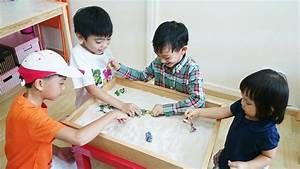 Six Principles of IDEA: Your Rights in a Nutshell (3:08)
Watch the video, and consider these questions:
How do you or will you apply these principles in your current or future professional role?
Which principle are you most comfortable implementing?
For which principle do you want more information?
Discuss the responses to the questions in small groups.
Provide a summary of the discussion in the whole group.
[Speaker Notes: Introduce the video. It identifies and defines the six core principles of IDEA. These core principles apply to services provided through Part B of IDEA, including section 619. 
Zero reject,
Free appropriate public education (FAPE),
Least restrictive environment (LRE),
Nondiscriminatory evaluation,
Parent and family rights, and
Procedural safeguards. 

Ask learners to think about the three questions on the slide as they watch the video. Read the questions.

Allow time for discussion in small groups, and then provide time for each small group to report out in the whole group.]
Part B, 619: Disability Categories
Autism
Deaf-blindness
Deafness
Developmental delay
Emotional disturbance
Hearing Impairment 
Intellectual disability
Multiple disabilities
Orthopedic impairment
Other health impairment
Specific learning disability
Speech or language impairment
Traumatic brain injury
Visual impairment , including blindness
[Speaker Notes: Children ages three through five may be identified as eligible for special education and related services in these disability categories. 

Part B of IDEA also gives states/territories the option to define and use developmental delay in addition to specific disability categories to determine eligibility for special education and related services for preschool children. This definition can be used with children ages three to nine, or a portion of this age range. However, states/territories are not required to use developmental delay to determine eligibility for special education and related services. For states/territories that use a definition of developmental delay under Part B, children may qualify for special education and related services using the state determined definition. 

Developmental delay may occur in one or more of the following areas of development: physical (fine and gross motor), cognitive, communication, social or emotional, or adaptive.
eCFR :: 34 CFR Part 300 -- Assistance to States for the Education of Children with Disabilities]
Part B, Section 619:Program Administration
Administered by state/territory department of education
Section 619 regulations, policies, and state coordinators 
National Association of State Directors of Special Education (NASDSE) – supports and resources for state leaders
[Speaker Notes: Each state/territory that receives IDEA funds, establishes regulations, rules, and policies for implementation of Part B, Section 619. The preschool programs must comply with the Federal IDEA regulations as well as state requirements. Each state/territory has a Section 619 Coordinator that oversees the program.  

NASDSE provides resources and other supports, including an annual conference, to the Section 619 Coordinator, as well as other state/territory leaders in special education. 

    Open the links to identify the Section 619 coordinators for learners in the group, as well as the state 
         regulations/policies.]
References
Division for Early Childhood. (2020). Initial practice-based professional standards for early interventionists/early childhood special educators. 
https://www.dec-sped.org/ei-ecse-standards

Division for Early Childhood. (2022). Position statement on ethical practice. https://divisionearlychildhood.egnyte.com/dl/KAh4cOFBZ8

Early Childhood Technical Assistance Center. (2023, May 1). Part C of IDEA. https://ectacenter.org/partc/partc.asp
References (continued)
Early Childhood Technical Assistance Center. (2022, September 21). Part B, Section 619 of IDEA. https://ectacenter.org/sec619/sec619.asp

Feeney, S., & Freeman, N. K. (2017). Focus on ethics: Ethical finesse – a strategy to resolve ethical issues. Young Children. 71(1). https://www.naeyc.org/resources/pubs/yc/mar2017/resolve-ethical-issues

Feeney, S., & Freeman, N. K. Focus on ethics: “Make sure my child drinks her milk! – The response. Young Children. 71(4). https://www.naeyc.org/resources/pubs/yc/sep2016/focus-on-ethics
References (cont’d.)
National Association for the Education of Young Children (2011). Code of ethical conduct and statement of commitment. https://www.naeyc.org/resources/position-statements/ethical-conduct

National Association of State Directors of Special Education. (n.d.). http://www.nasdse.org/
Disclaimer